Chemické výpočty
Postupným rozpouštěním látky lze při jedné teplotě dosáhnout stavu, kdy se další množství látky již nerozpustí. V tom okamžiku se stává roztok nasyceným. 

Nasycený roztok 
	a) stav roztoku, kdy po přidání dalšího množství tuhé látky, se tuhá látky nerozpouští při dané teplotě 
	b) je v rovnováze roztok a tuhá látka (pevná látka) 

Nenasycený roztok obsahuje méně rozpouštěné látky, než je schopno se rozpustit za dané teploty ve zvoleném množství rozpouštědla. Pouze z nasycených roztoků lze provádět krystalizaci, která obvykle slouží k získání rozpuštěné látky z roztoku nebo k jejímu přečištění (předpokládáme-li, že krystaly obsahují právě jen čistou látku).

Rozpustnost

 Nejvyšší možné množství rozpouštěné látky označujeme jako rozpustnost při dané teplotě. Rozpustnost závisí na teplotě rozpouštědla, má různou teplotní závislost a liší se pro každou látku. U většiny anorganických látek rozpustnost s teplotou roste, někdy se mění jen nepatrně a v některých případech naopak klesá. Hodnota rozpustnosti se obvykle uvádí v gramech látky na 100 g rozpouštědla.
Vypočítejte hmotnost heptahydrátu síranu železnatého k přípravě 200 g jeho nasyceného roztoku při 50 °C. Vypočítejte hmotnostní zlomek FeSO4 . 7 H2O a FeSO4 v připraveném nasyceném roztoku.
Rozpustnost zadané soli při této teplotě r(FeSO4.7H2O, 50 °C) = 149 g / 100 g vody. Z tohoto údaje plyne, že při použití 149 g soli vznikne 249 g nasyceného roztoku (149 g soli + 100 g vody). 
    Přímou úměrou přepočteme hmotnost na požadovaných 200 g roztoku jako
149 g hydrátu ............. (100 + 149) g roztoku
x g...................................      200 g roztoku
x = 149 · 200/249 = 119,7 g hydrátu
Hmotnostní zlomek heptahydrátu síranu železnatého v nasyceném roztoku při 50 °C je 	
	wh = mh/m⊙
               wh = 149/(149 + 100) ≐ 0,5984 = 59,84 %.
Hmotnostní zlomek bezvodé látky v nasyceném roztoku w přepočítáme přes hmotnostní zlomek w(FeSO4/FeSO4.7H2O) následovně:
w  = m/m⊙
w = m · [M(FeSO4)/M(FeSO4.7H2O)]/m⊙
w = 149 [151,9/278,2]/(149 + 100) = 0,3267 = 32,67  %
Vypočítejte hmotnost chloridu sodného a objem vody, které se spotřebují při přípravě 250 g roztoku nasyceného při teplotě 20°C. Rozpustnost NaCl při teplotě 20 °C je 36,0 g ve 100 g vody.
m(NaCl) = 66,2 g, V(H2O) = 184 ml
Vypočítejte hmotnostní zlomek K2Cr2O7 v roztoku nasyceném při  a) 20°C; b) 60°C . Rozpustnosti: při 20°C => 12 g/100g vody, při 60°C => 43 g/100g vody.
a) w(K2Cr2O7) = 0,107 b) w(K2Cr2O7) = 0,301
Má být připraveno 80 g roztoku CuCl2 . 2 H2O nasyceného při teplotě 60°C. Vypočítejte hmotnost CuCl2 . 2 H2O a objem vody (ρ = 1,00 g/ml), které se použijí k přípravě roztoku. Rozpustnost při teplotě 60°C je 153 g ve 100 g vody.
m(CuCl22H2O ) =48,4 g, V(H2O) = 31,6 ml
Ze 150 g roztoku BaCl2 . 2 H2O nasyceného při teplotě 20°C má být připraven roztok, v němž je w(BaCl2) = 2,0 %. Vypočítejte množství vody, jímž se nasycený roztok zředí. Rozpustnost BaCl2 . 2 H2O při teplotě 20°C je 44,6 g ve 100 g vody
V(H2O) = 1,8 l
Vypočítejte množství vody, ve kterém se rozpustí 20,0 g CuSO4 . 5 H2O na roztok nasycený při teplotě 20 °C. Vypočítejte hmotnost připraveného roztoku. Rozpustnost CuSO4 . 5 H2O při 20 °C je 36,6 g ve 100 g vody.
V(H2O) = 54,6 ml m(roztok) = 74,6 g
Má být připraveno 120 g roztoku FeSO4 . 7 H2O nasyceného při teplotě 50 °C. Vypočítejte objem vody (lab. teplota) a hmotnost zelené skalice (FeSO4 . 7 H2O ), které použijete při přípravě roztoku, když: 
   a) máme k dispozici čistý a suchý FeSO4 . 7 H2O 
   b) výchozí heptahydrát obsahuje 7,0 % nerozp. nečistot 
   c) výchozí heptahydrát obsahuje 7,0 % vlhkosti.
 Rozpustnost FeSO4 . 7 H2O při 50 °C je 149 g ve 100 g vody.
a)m(skalice)=71,8 g; V(H2O)=48,2 ml 
b)m(skalice)=77,2 g; V(H2O)=48,2 ml 
c)m(skalice)=77,2 g; V(H2O)=42,8 ml
Volná krystalizace 

a) vyloučení krystalů odpařováním rozpouštědla při konstantní teplotě (lab. teplota) 
b) necháme na vzduchu
Volná krystalizace – krystalizace, látka A krystalizuje volným odpařením rozpouštědla B (např. vody).
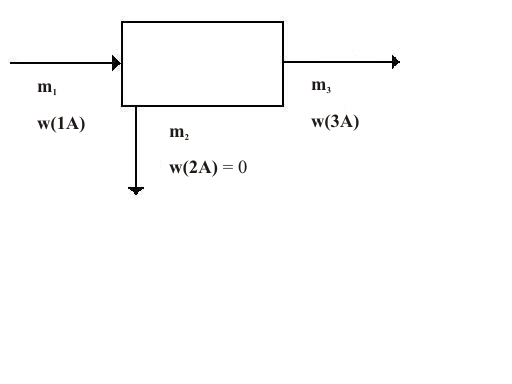 m1 – hmotnost vstupního nasyceného roztoku při dané teplotě
m2 – hmotnost odpařeného rozpouštědla (obvykle vody)
m3 – hmotnost krystalů
 
w(1A) – hmotnostní zlomek rozpuštěné látky, vypočtený z rozpustnosti látky A
w(2A) – hmotnostní zlomek látky A v odpařeném rozpouštědle – tedy hodnota rovná nule
w(3A) – hmotnostní zlomek látky A v krystalu, může být roven 1 nebo poměru hmotnosti bezvodé látky ku hmotnosti krystalohydrátu, jestliže jej látka tvoří
Hmotnostní zlomek rozpuštěné látky v nasyceném roztoku vypočítáme snadno z údaje o rozpustnosti
A – rozpouštěná látka
=
w
m(A) – rozpustnost ve 100 g rozpouštědla
(v tabulkách značeno např. m20vaq, kde 20 je teplota ve oC, vaq znamená rozpouštění ve vodě)
Příklad.

Údaj z tabulek: rozpustnost  m20v = 34,19 g znamená rozpustnost látky (KCl) ve 100g vody při 20oC.
Hmotnostní zlomek vypočteme ze vztahu
w (KCl) =
= 0,255
Krystalizace CuCl2 odpařováním (volná) probíhá z nasyceného roztoku při 80 oC. Hmotnost vstupního roztoku je 1580 g. Vypočtěte:
 kolik vody je nutné odpařit, aby vznikly suché krystaly?
 hmotnost suchých krystalů?
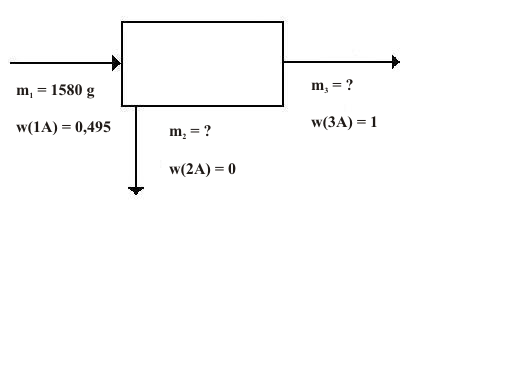 Označení A je CuCl2, B je H2O.
m3 = m1 * w(1A) = 1580 * 0,495 = 782,1g
a) Je třeba odpařit 797,9 g vody.
b) Vznikne 782,1 g krystalů CuCl2.
Kolik gramů krystalů vznikne po odpaření 50 g vody z 200 g nasyceného roztoku NaCl?
Rozpustnost chloridu sodného je 36 g / 100 g vody při 20 °C. Ve 200 g nasyceného roztoku při této teplotě je rozpuštěno
36 g NaCl .............. (100 + 36) g nasyceného roztoku
x g NaCl ............................... 200 g nasyceného roztoku
x = 36 · 200/136 = 52,94 g NaCl

Po odpaření 50 g vody budeme mít 150 g směsi nasyceného roztoku a krystalů NaCl.  Hmotnost krystalů spočítáme z rozpustnosti – jaká hmotnost NaCl odpovídá odpařeným 50 g vody (tzn. jaké množství NaCl už nemá vodu na rozpuštění?):
 36 g NaCl ........................ 100 g vody
x g NaCl ............................... 50 g vody
x = 36 · 50/100 = 18 g NaCl

Po odpaření 50 g vody bude tedy 18 g NaCl ve formě krystalů a (52,94 - 18) g bude rozpuštěno v nasyceném roztoku.
Roztok obsahuje 36,5 g dusičnanu cesného. Vypočítejte na jakou hmotnost se má směs zahustit (odpařit), aby byl získán roztok nasycený při teplotě 100°C. Rozpustnost CsNO3 při teplotě 100°C je 197 g ve 100 g vody.
m(roztok) = 55,0 g
Ve 450 g roztoku je rozpuštěno 60,0 g KCr(SO4)2 . 12 H2O. Vypočítejte hmotnost vody, která se musí z roztoku odpařit, aby zahuštěný roztok byl roztokem nasyceným při 25°C. Rozpustnost KCr(SO4)2 . 12H2O při teplotě 25°C je 24,4 g ve 100 g vody.
m(H2O) = 144 g
Volnou krystalizací při teplotě 20°C má být z roztoku obsahujícího 60 g látky C a 180 g vody získáno 45 g látky C. Vypočítejte hmotnost vody, která se musí z roztoku odpařit. Rozpustnost látky C při teplotě 20°C je 45 g ve 100 g vody.
m(H2O) = 147 g
Rozpuštěním 52,0 g látky B ve vodě byl připraven roztok nasycený při teplotě 20°C. Vypočítejte hmotnost vody, která se musí odpařit, aby bylo volnou krystalizací získáno 30 g krystalů látky B. Rozpustnost látky B při teplotě 20°C je 47,3 g ve 100 g vody.
m(H2O) = 63,4 g
Rušená krystalizace 

a) Ochlazení nasyceného roztoku látky se přebytečné množství látky vyloučí (rozpustnost se s rostoucí teplotou zvětšuje) 
b) vychladnutí -> krystal
Rušená krystalizace – krystalizace, kde se vstupní nasycený roztok při dané teplotě t1 ochladí na teplotu t2, tím dojde ke změně rozpustnosti látky A a k rozdělení na fázi tuhou a kapalnou. Jsou možné i výjimky, kdy je třeba roztok zahřát.
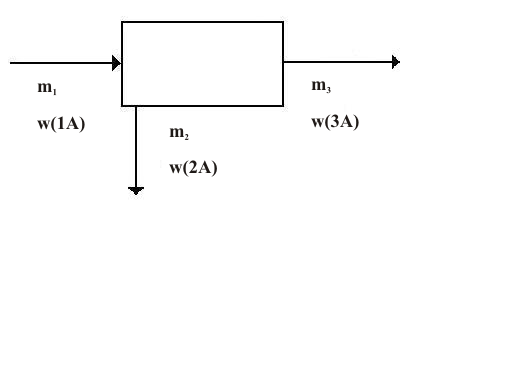 m1 – hmotnost vstupního nasyceného roztoku při teplotě t1
m2 – hmotnost výstupního nasyceného roztoku při teplotě t2
m3 – hmotnost krystalů
 w(1A) – hmotnostní zlomek rozpuštěné látky, vypočtený z rozpustnosti látky A při teplotě t1
w(2A) – hmotnostní zlomek rozpuštěné látky, vypočtený z rozpustnosti látky A při teplotě t2
w(3A) – hmotnostní zlomek látky A v krystalu, může být roven 1 nebo poměru hmotnosti bezvodé látky ku hmotnosti krystalohydrátu, jestliže jej látka tvoří.
Celková bilance – celková hmotnost vstupních a výstupních proudů:
m1 =  m2 + m3
 
tedy vstup (roztok) se rovná dvěma výstupním proudům (krystaly a zbytek, podle typu krystalizace).
Bilance složky A:
 
m1 * w(1A) =   m2 * w (2A) + m3 * w(3A)
 
Bilance složky B
 
m1 * w(1B) = m2 * w (2B) + m3 * w(3B)
 
Z těchto 3 rovnic je matematicky možno vypočítat vstupní nebo výstupní množství látek A a rozpouštědla B.
Vypočtěte hmotnost vstupního roztoku pro krystalizaci rušenou SrCl2, krystalizuje ve formě SrCl2.6H2O.Ochlazení z 80 °C na 0 °C. Výstupní hmotnost krystalů SrCl2.6H2O je 25 g.
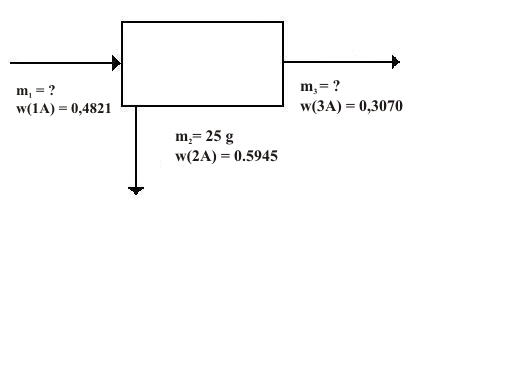 Označení A je SrCl2, B je H2O.
m1 = 25 + m3
 
0,4821 * m1 = 25 * 0,5945 + m3 * 0,307
m1 = 41,05 g
m3 = 16,05 g
Pro získání 25 g krystalů SrCl2.6 H2O musíme připravit 41,05 g vstupního roztoku.
Rušenou krystalizaci lze například provést přečistění dusičnanu amonného. Jakou hmotnost krystalů získáme ochlazením roztoku nasyceného při 60 °C o hmotnosti 521 g na teplotu 20 °C?
Rozpustnosti dusičnanu při 60 °C a 20 °C jsou: 
r(NH4NO3, 60 °C) = 421 g / 100 g vody 
r(NH4NO3, 20 °C) = 192 g / 100 g vody.

Když se při vyšší teplotě rozpustí 421 g a při nižší jen 192 g (obojí na 100 g vody), pak rozdíl hmotností NH4NO3 vykrystalizuje při nižší teplotě v nasyceném roztoku dusičnanu amonného.

 V nasyceném roztoku zůstane rozpuštěno právě 192 g. Výtěžek rušené krystalizace pak vypočítáme jako rozdíl rozpustnosti mezi těmito dvěma teplotami 421 – 192 = 229 g (krystalů NH4NO3).

Výtěžek je možno převést i na procentní výtěžek z hmotnosti použité soli: 229 g / 421 g ~ 54,39 %.
Z roztoku dusičnanu měďnatého, jehož hmotnost je 124 g a hmotnostní zlomek w(Cu(NO3)2) = 0,140, má být volnou krystalizací při teplotě 20 °C získáno 10,0 g Cu(NO3)2 . 3 H2O. Vypočítejte hmotnost vody, která se z roztoku musí odpařit. Rozpustnost Cu(NO3)2 . 3 H2O při teplotě 20°C je 252 g ve 100 g vody.
m(H2O) = 96,7 g
V laboratoři má být připraveno 22,5 g krystalů KNO3 rušenou krystalizací – ochlazením výchozího roztoku, nasyceného při 50 °C, na teplotu 20 °C. Rozpustnost KNO3 při uvedených teplotách činí 84,2 (50 °C), resp. 31,9 (20 °C) g KNO3 na 100 g vody. Vypočtěte hmotnost výchozího nasyceného roztoku dusičnanu draselného při teplotě 50 °C.
						m roztoku = 79,2 g.
Vypočtěte, kolik gramů heptahydrátu síranu železnatého se vyloučí, jestliže 255 gramů roztoku nasyceného při 50 °C ochladíme na 20 °C. Hodnoty rozpustnosti pro tyto dvě teploty činí 150,2 (při 50 °C) a 61,5 (při 20 °C) g FeSO4 · 7 H2O na 100 g vody.
												m kryst. = 90,4 g hydrátu
Vypočtěte, zda ochlazením roztoku chloridu sodného (v němž wNaCl = 0,254) z teploty 100 °C na teplotu 10 °C vzniknou krystaly, a pokud ano, vypočtěte jejich výtěžek. Rozpustnost chloridu sodného při teplotě 10 °C je 26,3 g NaCl na 100 g H2O.
								Krystaly vzniknou, výtěžek bude 22,8 %.
Vypočtěte, kolik gramů krystalů heptahydrátu síranu železnatého vznikne ochlazením 948 gramů roztoku FeSO4, nasyceného při 60 °C, na teplotu 20 °C. Jsou známy hodnoty rozpustnosti: při 60 °C je to 185,5 g FeSO4 · 7 H2O na 100 g vody, při 20 °C 61,5 g FeSO4 · 7 H2O na 100 g vody.
														m kryst. = 412 g
Výchozí roztok chloridu barnatého o teplotě 60 °C, obsahující 25,5 hmotn. % BaCl2, byl ochlazen na 20 °C, přičemž vzniklo 18,8 g krystalů BaCl2 · 2 H2O. Rozpustnost dihydrátu chloridu barnatého při 20 °C činí 38,4 g BaCl2 · 2 H2O na 100 g vody. Vypočtěte hmotnost zbylého roztoku (nasyceného při 20 °C) a hmotnostní zlomek BaCl2 v tomto roztoku.
											m roztok = 608 g ,  wBaCl2 = 0,264
Nasycený roztok dusičnanu olovnatého o celkové hmotnosti 315 gramů a teplotě 80 °C, obsahující 52,7 hm % Pb(NO3)2  byl ochlazen na teplotu 10 °C, přičemž se vyloučilo celkem 95,5 g krystalů Pb(NO3)2. Vypočtěte hmotnostní zlomek a rozpustnost dusičnanu olovnatého v nasyceném roztoku při 10 °C a vyčíslete procentuální výtěžek rušené krystalizace.
		w = 0,321 ; r10°C = 47,3 g PbNO3 na 100 g vody ; výtěžek = 57,5 %
Výchozí roztok tetraboritanu sodného o teplotě 80 °C, který obsahuje 12,8 hmotn. % Na2B4O7, bude ochlazen na 20 °C. Zjistěte, zda se vyloučí krystaly a pokud ano, vypočtěte jejich výtěžek. Tetraboritan sodný krystalizuje ve formě dekahydrátu, je známa hodnota jeho rozpustnosti při 20 °C: 4,97 g Na2B4O7 · 10 H2O na 100 g vody.
	krystaly se vyloučí, výtěžek = 84,5 %
Rušenou krystalizací má být připraveno 122 g krystalů pentahydrátu CuSO4 · 5 H2O. Výchozí roztok, nasycený při 80 °C, obsahuje 36,3 hmotn. % CuSO4. Po ochlazení na 30 °C bude zbylý nasycený roztok obsahovat 19,3 hmotn. % CuSO4. Vypočtěte hmotnost výchozího nasyceného roztoku, výtěžek krystalů a hodnotu rozpustnosti CuSO4 · 5 H2O při 30 °C.
				m roztok = 320 g , výtěžek % = 67,1 % , r = 43,2 g na 100 g vody .
Z výchozího roztoku síranu hořečnatého o teplotě 70 °C byly po ochlazení na teplotu 20 °C získány krystaly MgSO4 · 7 H2O o celkové hmotnosti 47,5 g. Ve zbylém roztoku byla zjištěna hustota 1,38 g cm–3 a hmotnostní koncentrace MgSO4 346,4 mg cm–3. Výtěžek krystalizace byl 55,8 %. Vypočtěte hmotnost výchozího roztoku a určete, zda tento roztok byl nasycený. Rozpustnost MgSO4 · 7 H2O při teplotě 70 °C je 309,1 g MgSO4 · 7 H2O na 100 g vody.
 			m roztok = 121 g , výchozí roztok nebyl nasycený (w MgSO4 = 0,344) .
Vypočtěte výtěžek rušené krystalizace, jestliže výchozí roztok uhličitanu sodného o teplotě 70 °C a obsahu 29,8 hmotn. % Na2CO3 ochladíme a) na 50 °C, b) na 25 °C. Uhličitan sodný krystaluje jako dekahydrát a hodnoty rozpustnosti jsou 773 (50 °C), resp. 173 (25 °C) gramů Na2CO3 · 10 H2O na 100 g vody.
krystaly se nevyloučí (výtěžek 0 %)
výtěžek bude 58 %.
Chemická rovnice
specifikuje látky, které do reakce vstupují (výchozí látky, reaktanty) a látky reakcí vznikající (produkty).

2) 	vyjadřuje počet molekul, látková množství či hmotnosti reagujících látek a produktů
Při řešení příkladů z chemických rovnic vycházíme z poměru stechiometrických koeficientů látek zapsaných v chemické rovnici. Stechiometrické koeficienty v chemické rovnici vyjadřují poměr látkových množství reagujících látek.
Při výpočtu postupujeme následovně:
Zapíšeme chemickou rovnicí daný chemický děj.
Vyrovnáme stechiometrické koeficienty v rovnici tak, aby platila rovnost počtu atomů na levé a pravé straně rovnice.
Z rovnice vyjádříme pomocí přímé úměrnosti počet molů zadané látky a na druhou stranu počet molů vznikající látky. Toto množství vyjádříme v gramech a do přímé úměrnosti dopíšeme množství hledané látky jako x, a množství látky zadané v jednotkách hmotnosti a vypočítáme x.
Pokud do reakce nevstupují reaktanty v poměru, který odpovídá chemické rovnici, musíme nejprve určit limitní reagent, = reaktant, který bude určovat množství vzniklého produktu. Ostatní reaktanty jsou vůči limitnímu reagentu v nadbytku a po proběhnutí reakce se jejich nezreagovaná část nachází ve výsledné směsi.
Výpočty s plynnými reaktanty/produkty
Molární objem Vm
Za normálních podmínek (T = 273,15 K = 0 °C, p = 101,325 kPa) zaujímá 1 mol (ideálního) plynu objem 22,4 dm3.
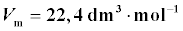 Pokud nejsou splněny normální (standardní) podmínky (T = 273,15 K, p = 101,325 kPa), pak tento vztah nemůžeme použít a musíme použít stavovou rovnici ideálního plynu.
Vypočítejte hmotnost sulfidu měďného, který vznikne reakcí 16 g mědi se sírou.POSTUP I - s využitím úvahy a trojčlenky:

Sestavíme rovnici reakce:      2 Cu + S --> Cu2S

Úvaha: ze 2 mol mědi vznikne 1 mol sulfidu měďného

Určíme molární hmotnosti obou látekM(Cu) = 63,5 g/mol a M(Cu2S) = 159 g/mol

Určíme hmotnosti obou látekm(Cu) = n(Cu) . M(Cu)m(Cu) = 2 . 63,5 = 127 gm( Cu2S) = n( Cu2S) . M( Cu2S)m( Cu2S) = 1 . 159 = 159 g

Úvaha: Ze 127 g mědi vznikne 159 g sulfidu měďného.
Kolik gramů sulfidu měďného vznikne z 16 g mědi ?127 g Cu .................................. 159 g Cu2S16 g Cu .................................... x g Cu2Sx : 159 = 16 : 127x . 127 = 159 . 16x = 20 g
Reakcí 16 g mědi vznikne 20 g sulfidu měďného.
Vypočítejte hmotnost sulfidu měďného, který vznikne reakcí 16 g mědi se sírou.POSTUP II - s využitím vzorce:
kde:A ... látka jejíž hmotnost je známáB ... látka jejíž hmotnost je neznámáa ... látkové množství látky Ab ... látkové množství látky BM(A) ... molární hmotnost látky AM(B) ... molární hmotnost látky Bm(A) ... hmotnost látky Am(B) ... hmotnost látky B
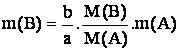 Sestavíme rovnici reakce	2 Cu + S --> Cu2S
Určíme:A ... CuB ... Cu2Sa = 2b = 1M(A) = 63,5 g/molM(B) = 159 g/molm(A) = 16 gm(B) ... ?

Dosadíme do vzorce a vypočítáme: m(B) = 20 g
Reakcí 16 g mědi vznikne 20 g sulfiu měďného.
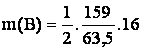 Při rozpouštění uhlíku v roztaveném železe vzniká cementit Fe3C. Určete hmotnost vzniklého cementitu, jestliže se rozpustí 5 g uhlíku. Mr (Fe3C) = 55,8.3+12= 179,4
Zapíšeme chemickou rovnici a vyrovnáme koeficienty:
                                  3 Fe   +   C   =    Fe3C
Podle rovnice:        1mol C…………1mol Fe3C
                                12g C………….179,4g Fe3C
                                 5g C…………….x g Fe3C
                                       x = 5.179,5/12 = 74,8g Fe3C
Rozpuštěním 5g uhlíku vznikne 74,8 g cementitu.
Síra hoří za vzniku oxidu siřičitého. Určete, kolik litrů oxidu siřičitého vznikne shořením 10 g síry. 
Chemická rovnice vyjadřující daný chemický děj:
                                 S   +   O2    =   SO2
Podle rovnice:          1mol S……………1mol SO2 
                                  32g S……………  22,4 l SO2
				10g S……………..x l SO2
                                        x = 10.22,4/32 = 7 l SO2
Shořením 10g síry vznikne 7 litrů oxidu siřičitého.
Kolik dm3 amoniaku vznikne reakcí 15 g vodíku s odpovídajícím množstvím dusíku za normálních podmínek ?
Rovnice:                                        3 H2   +  N2   =   2 NH3	                       
Z rovnice vyplývá:           3 moly H2…………..2 moly NH3
                                         6g H2………………44,8 dm3 NH3   
                                        15g H2………………  x dm3 NH3
                                          x = 15.44,8/6 = 11,2 dm3 NH3
Reakcí 15 g vodíku s dusíkem vznikne 11,2 litrů amoniaku.
Kolik kg oxidu železitého vznikne pražením 100 kg pyritu FeS2 ?
Rovnice:                4 FeS2   +   11 O2  =   2 Fe2O3   +   8 SO2                                                          
Mr (FeS2) = 120, Mr (Fe2O3) = 160
Z rovnice vyplývá:             4 moly FeS2………………2  moly Fe2O3
                                        480 kg  FeS2......................320  kg Fe2O3
                                        100 kg FeS2………………..x kgFe2O3
                                            x = 100.208/480 = 43,3 kg Fe2O3
Pražením 100 kg pyritu vznikne 43,3 kg oxidu železitého.
Kolik cm3 10% roztoku amoniaku (ρ =0,9575 g.cm-3) a kolik 20% roztoku H2SO4 (ρ = 1,1394 g.cm-3) je třeba pro přípravu 55 g síranu amonného?

Napíšeme rovnici reakce a pod ni uvedeme relativní molekulové hmotnosti reaktantů a produktu. Pak sestavíme přímé úměry, s jejichž pomocí vypočítáme, kolik gramů 100% amoniaku a kyseliny sírové by muselo zreagovat, aby vzniklo 55 g síranu amonného:
2NH3       +         H2SO4     →       (NH4)2SO42 17 g ……………98 g……………………132 gx ……………………….y…………………………55 gx = 14,2 g (100% NH3)    y = 40,8 g (100% H2SO4)

Pomocí nepřímé úměry vypočítáme hmotnost 10% roztoku amoniaku, ve kterém je obsaženo 14,2 g amoniaku. Stejným způsobem vypočítáme hmotnost 20% roztoku kyseliny sírové:
		14,2 g …………100 %         40,8 g ……………100 %
		x …………………10 %           y ……………………20 %
			x = 142 g                             y = 204 g

S využitím vztahu V = m/ρ přepočteme zjištěné hmotnosti obou roztoků na objem:
Amoniak: V = 142/0,9575 = 148,3 cm3
Kyselina sírová: V = 204/1,1394 = 179 cm3

Pro přípravu 55 g síranu amonného je třeba použít 148,3 cm3 10% roztoku amoniaku a 179 cm3 20% kyseliny sírové.
Z roztoku obsahující 1 g síranu alkalického kovu bylo nadbytkem chloridu barnatého vysráženo 1,3394 g síranu barnatého. Vypočítejte střední realativní atomovou hmotnost kovu. M(BaSO4) = 233,40 g⋅mol-1
Neznámý kov označíme např. písmenem A.
m(A2SO4) = m1 = 1,0000 g
m(BaSO4) = m2 = 1,3994 g
M(BaSO4) = M2 = 233,40 g⋅mol-1
Vyjádříme reakci chemickou rovnicí:  A2SO4 + BaCl2   → BaSO4 + 2 ACl

Z vyčíslené rovnice vyplývá pro poměr reaktantu a produktu:  n(A2SO4)/n(BaSO4) = 1/1

Látkové množství vypočítáme ze vzorce n=m.M

Tedy po dosazení do vztahu vyplývající z rovnice a vyjádření molární hmotnosti A2SO4 dostaneme:
M1 = m1⋅M2/m2 = 1,0000⋅233,40/1,3394 ≈ 174,26 g⋅mol−1

Výpočtem jsme zjistili molární hmotnost A2SO4.
Relativní hmotnost je číselně rovna molární hmotnosti, relativní hmotnost Ar tedy získáme:

Astr(A) = (Mstr(A2SO4) − Astr(S) −(4⋅Astr(O)))/2 = (174,26 − 32,07 − (4⋅16,00))/2 ≈ 39,10

Střední relativní atomová hmotnost kovu je 39,10. V tabulkách nalezneme, že se se jedná o draslík.
Příklad Kolik kg vápna získáme vypálením 340 kg vápence, který obsahuje 95 % CaCO3?
CaCO3 → CaO + CO2

340 kg vápence ............100 %
x kg CaCO3 .............. 95 %
x = 95 * 340 / 100 = 323 kg

ze 100 kg ............56 kg CaO
z 323 kg ............ x kg
x = 56 * 323 / 100 = 180 kg vápna
Příklad: Kolik g rtuti a kolik dm3 kyslíku vznikne rozkladem 108 g HgO?
2 HgO → 2 Hg + O2

2*217g → 2*201g + 22,4 dm3
ze 434 g HgO ........... 402 g Hg
ze 108 g HgO ............ x g
x = 402*108/434= 100 g Hg

ze 434 g HgO .......... 22,4 dm3
ze 108 g HgO .......... x dm3
x = 108*22,4/434 = 5,6 dm3 O2
Vypočítej hmotnost chloridu olovnatého, který vznikne z 10 g dusičnanu olovnatého. (Reaguje dusičnan olovnatý s kyselinou chlorovodíkovou, vzniká chlorid olovnatý a kyselina dusičná)
[8,4 g]
Vypočítej hmotnost uhličitanu barnatého, který získáme za normálních podmínek působením 1 dm3 CO2 na hydroxid barnatý. (Reaguje hydroxid barnatý s oxidem uhličitým za vzniku uhličitanu barnatého a vody).
[8,8 g]
Reakcí vody se sodíkem vzniká hydroxid sodný a vodík. Urči hmotnost vody, která reaguje s 1g sodíku.
[0,78 g]
Kolik gramů KClO3 je třeba rozložit teplem, aby se za normálních podmínek získalo 98 dm3 O2?
M(KClO3) = 122,6 g⋅mol−1
m2 = 357.58 g
Rozpuštěním 36,6 g znečištěného hořčíku ve zředěné H2SO4 bylo získáno 353 g MgSO4 ⋅ 7 H2O. Kolik procent nečistot obsahoval hořčík?
M(MgSO4⋅7 H2O) = 246,43 g⋅mol−1, M(Mg) = 24,31 g⋅mol−1
5 %
Vypočítejte objemy 24% H2SO4, která má hustotu 1,1704 g⋅cm−3, a vodného roztoku NH3 o koncentraci 3,2 mol⋅dm−3, jejichž reakcí vznikne 10 g (NH4)2SO4.
M(H2SO4) = 98,07 g⋅mol−1, M((NH4)2SO4) = 132,13 g⋅mol−1
Objem 24 % H2SO4: V = 26.42 cm3
Objem roztoku NH3: V = 47.3 6 cm3
Směs 7,16 g NaOH + KOH  reaguje s HCl  za vzniku 10,08 g směsi chloridů. Jaké je složení směsi hydroxidů? M(NaOH) = 40,00,  M(KOH) = 56,10, M(NaCl) = 58,44, M(KCl) = 74,55
                                                                    / 2,96 g KOH a 4,2 g NaOH /
Kolik dm3 oxidu uhličitého je potřeba za normálních podmínek, aby ztuhla malta, která obsahuje 10 kg Ca(OH)2?
M(Ca(OH)2) = 74,09 g⋅mol−1

V = 3024 dm3
Vypočítejte objem vzduchu za normálních podmínek; (φ(O2) = 0,21) potřebného k oxidaci 140 kg suroviny s obsahem 78 % FeS2
M(FeS2) = 120,00 g⋅mol−1
V = 267 m3
Železné hřebíky o celkové hmotnosti 15,99 g byly vloženy do 350 gramů horkého roztoku síranu měďnatého w(CuSO4) = 0,14. Vypočítejte hmotnost vyloučené mědi a hmotnost nezreagované síranu měďnatého.
M(Cu) = 63,5 g⋅mol−1
M(Fe) = 55,8 g⋅mol−1
M(CuSO4) = 160,00 g⋅mol−1
M(FeSO4) = 152,00 g⋅mol−1

Látkové množství nezreagovaného síranu měďnatého = 0.0197 mol
Hmotnost nezreagovaného síranu: m2 = 3.15 g
Tepelným rozkladem uhličitanu vápenatého vzniká pálené vápno (CaO) a oxid uhličitý. Vypočítejte, kolik gramů těchto sloučenin vznikne z 20 g uhličitanu vápenatého. 
							Tepelným rozkladem 20 g CaCO3 vzniká 11,2 g CaO a 8,8 g CO2.
Kolik gramů HgO se rozložilo při vzniku 448 cm3 kyslíku. HgO → Hg + O2
										Při reakci se rozložilo 8,66 g HgO.
Vypočítejte, kolik dm3 NO vznikne reakcí 10 g mědi s kyselinou dusičnou za  standardních podmínek. Cu + HNO3 --→ Cu(NO3)2 + NO + H2O
												Při reakci vznikne 8,35 dm3 NO.
Kolik g CaCl2 vznikne reakcí 30 g Ca(OH)2 s kyselinou chlorovodíkovou, je-li účinnost reakce 98 %?  Ca(OH)2 + HCl ----→ CaCl2 + H2O
												Při reakci vznikne 44,06 g CaCl2.
Kolik g FeS je potřeba na přípravu 4,5 dm3 H2S, je-li účinnost reakce 96 %?
FeS + HCl ---→ FeCl2 + H2S
													Na reakci je potřeba 18,5 g FeS.
Ve vodě bylo rozpuštěno 50 g pentahydrátu síranu měďnatého. Vypočítejte, jaké množství práškového zinku je nutno k roztoku přidat, aby se z něj vyloučila veškerá měď? 													(13,1 g Zn)
Kolik g vody zreaguje s 80 g sodíku a kolik dm3 vodíku se reakcí za standardních podmínek uvolní? Na + H2O --→ NaOH + H2
													[62,6 g H2O, 38,98 dm3 H2]
Kolik g NH3 vznikne při reakci 200 g (NH4)2SO4 s NaOH, je-li výtěžnost reakce 98 ? 
(NH4)2SO4 + NaOH --→ Na2SO4 + NH3 + H2O
															[50,48 g NH3]
Hořením 5 g černého uhlí vzniklo 7,5 dm3 oxidu uhličitého (za normálních podmínek). Určete hmotnostní procento uhlíku v černém uhlí. Ar(C) = 12,011; Mr(O2) = 31,998; Mr(CO2) = 44,019 
[80,4 %]
Uhlí obsahuje 2 % síry. Vypočítejte, kolik m3 oxidu siřičitého se za normálních podmínek dostane do ovzduší při spálení 1 tuny tohoto uhlí. 
(14 m3)
K úplné neutralizaci 25 ml kyseliny fosforečné neznámé látkové koncentrace do druhého stupně se spotřebovalo 30,20 ml 0,5005 mol·dm–3 NaOH. Jaká je látková koncentrace kyseliny fosforečné? 
[0,3023 mol·dm–3]
Vypočítejte, kolik gramů 96% kyseliny sírové je zapotřebí k neutralizaci 16 g hydroxidu draselného. 
															[14,55 g]
Kolik kg vápenného hydrátu o obsahu 98 % Ca(OH)2 je třeba k neutralizaci 100 kg odpadu s obsahem 25 % H2SO4? 
															[19,26 kg]
Kolik gramů pevného NaOH je třeba na neutralizaci 50 ml 21% roztoku kyseliny sírové (ρ = 1,47 g.cm–3)? 
																[12,6 g]
Dichroman draselny reaguje s jodovodikem a kyselinou sirovou za vzniku jodu, siranu chromiteho, siranu draselneho a vody. Kolik ml 15%-niho roztoku kyseliny sirove je třeba a kolik g jodu vznikne reakci s 2 g dichromanu? Hustota 15%-ni kyseliny sirove je r = 1,102 g.cm-3. 
										[V(15% H2SO4) = 16,1 ml; m(I2) = 5,2 g]
Ve vodě bylo rozpuštěno 50 g pentahydrátu síranu měďnatého. Vypočítejte, jaké množství práškového zinku je nutno k roztoku přidat, aby se z něj vyloučila veškerá měď? 
																	(13,1 g)
Uhličitan vápenatý reagoval s přebytkem kyseliny chlorovodíkové. Jaká byla hmotnost jeho navážky, jestliže se v průběhu reakce uvolnilo 40 dm3 oxidu uhličitého. Objem je přepočten na normalni podminky. 
[178,7 g]